Crete Label Security
Dr.GIRIJA NARASIMHAN
1
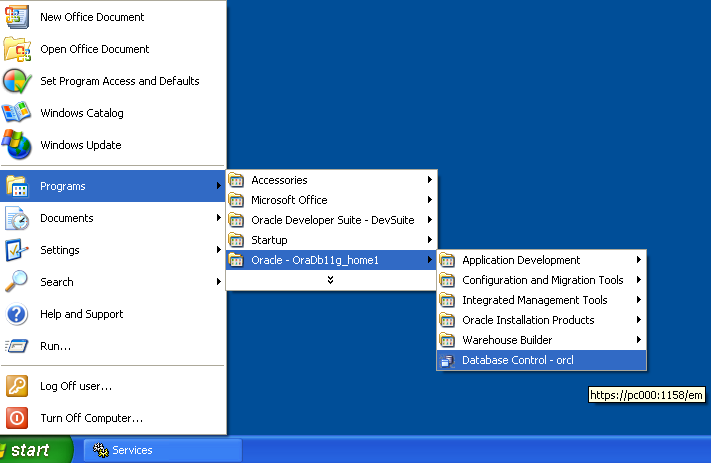 Dr.GIRIJA NARASIMHAN
2
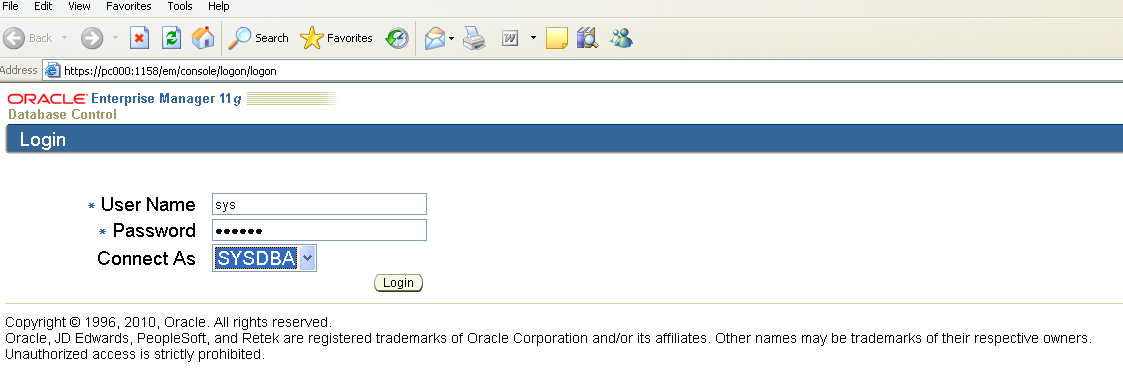 User name = sys
Password = system
Connect As = sysdba
Dr.GIRIJA NARASIMHAN
3
CLICKSERVERUSERS
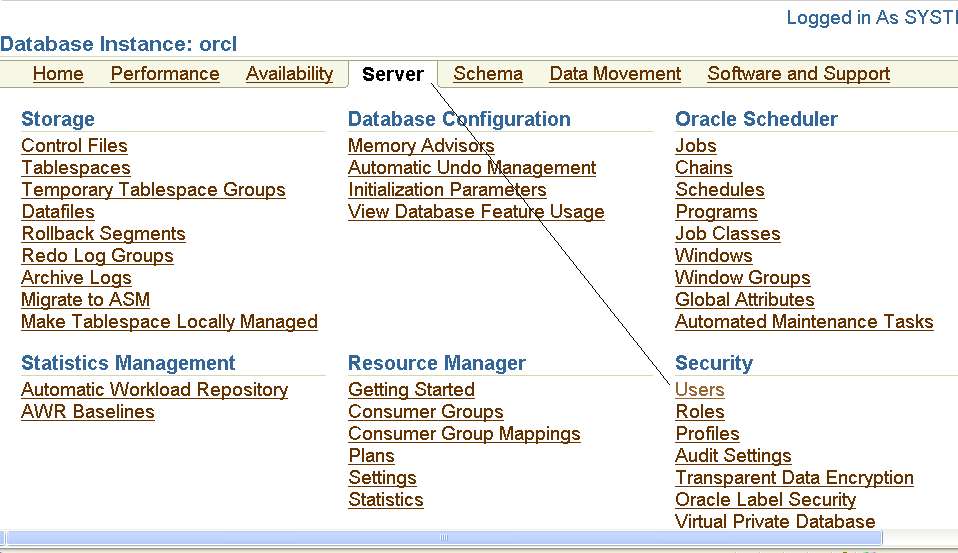 Dr.GIRIJA NARASIMHAN
4
LBACSYSCLICK RADIO BUTTONENABLE EXPIRED & LOCK (ACCOUNT STATUS)CLICK LBACSYS(UNDERLINE)
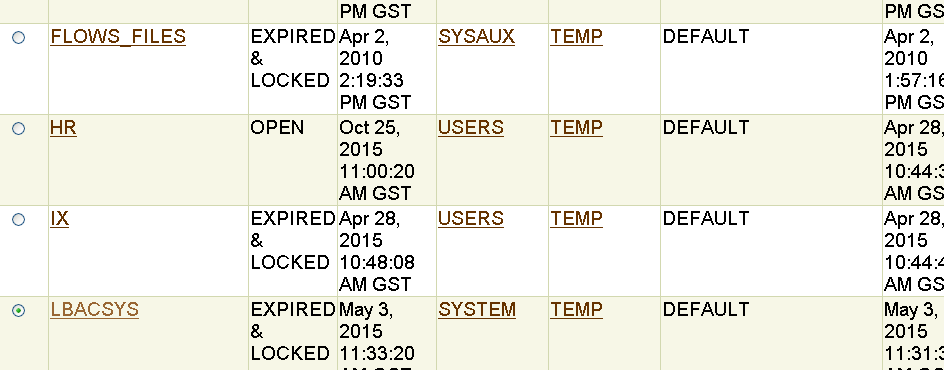 Dr.GIRIJA NARASIMHAN
5
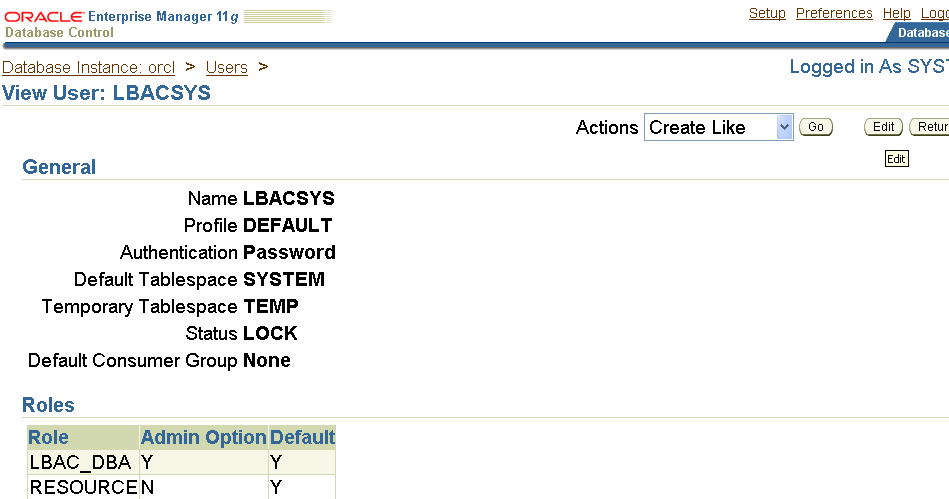 Click the edit button
Dr.GIRIJA NARASIMHAN
6
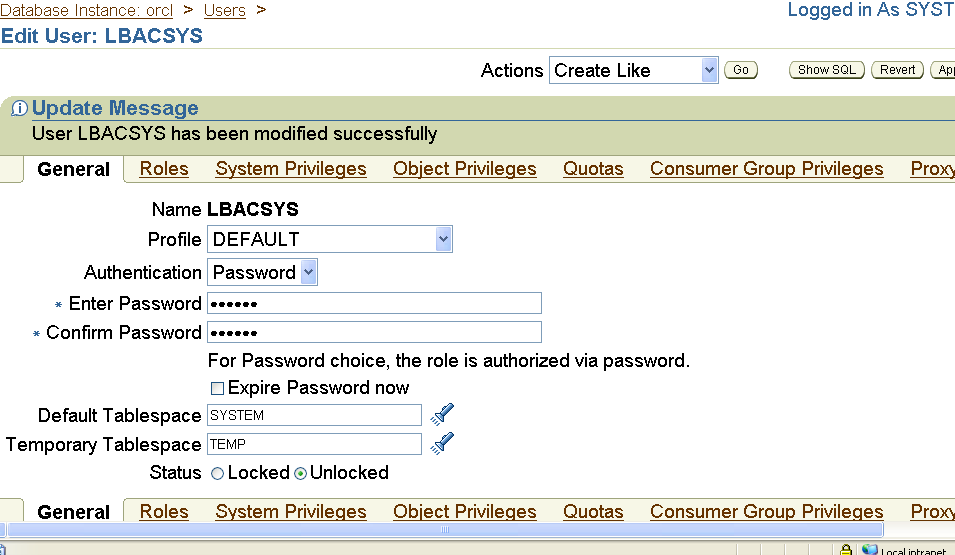 Change the password, because it is expired
Password “LBACSYS” – case sensitive
Select “unlock” radio button
Click system privileges
Dr.GIRIJA NARASIMHAN
7
System privileges  edit select any dictionary  move
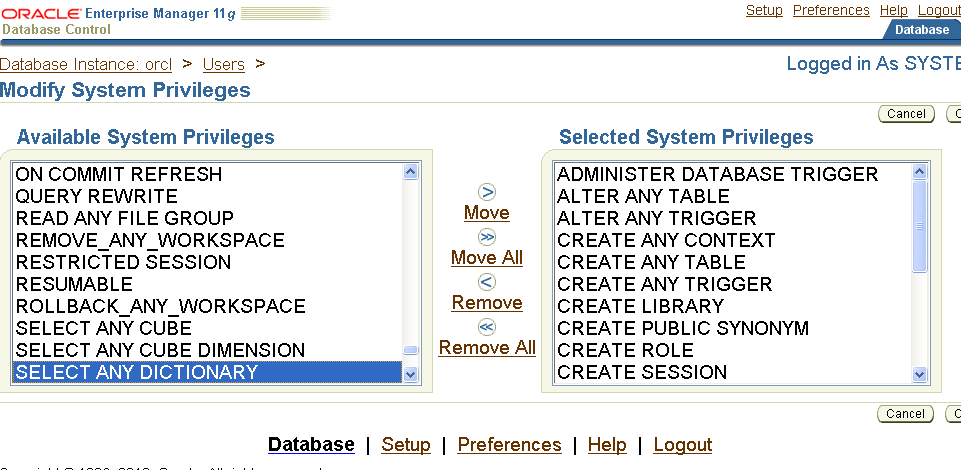 Press “Apply” Button
Logout “sys”
Dr.GIRIJA NARASIMHAN
8
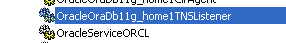 Restart these two services again i.e restart the  database instance and login LBACSYS
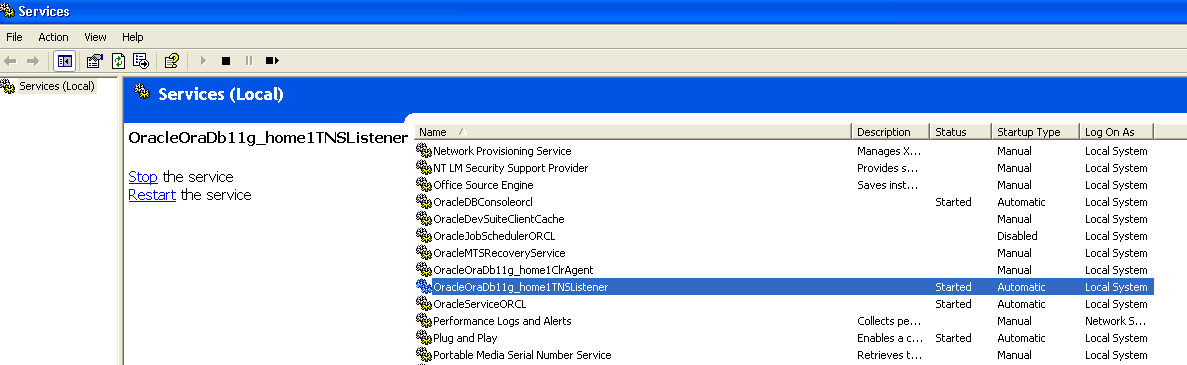 Dr.GIRIJA NARASIMHAN
9
Again restart service 
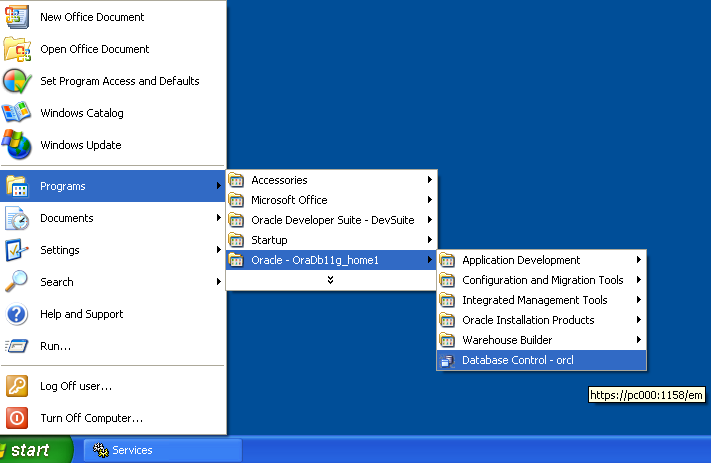 Dr.GIRIJA NARASIMHAN
10
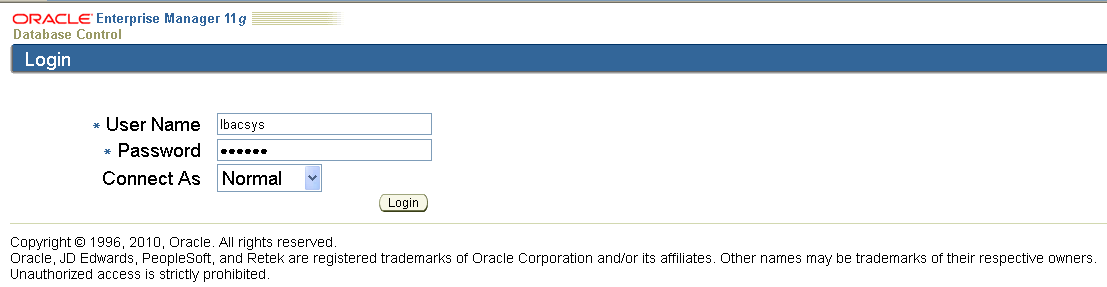 Dr.GIRIJA NARASIMHAN
11
Server oracle label security
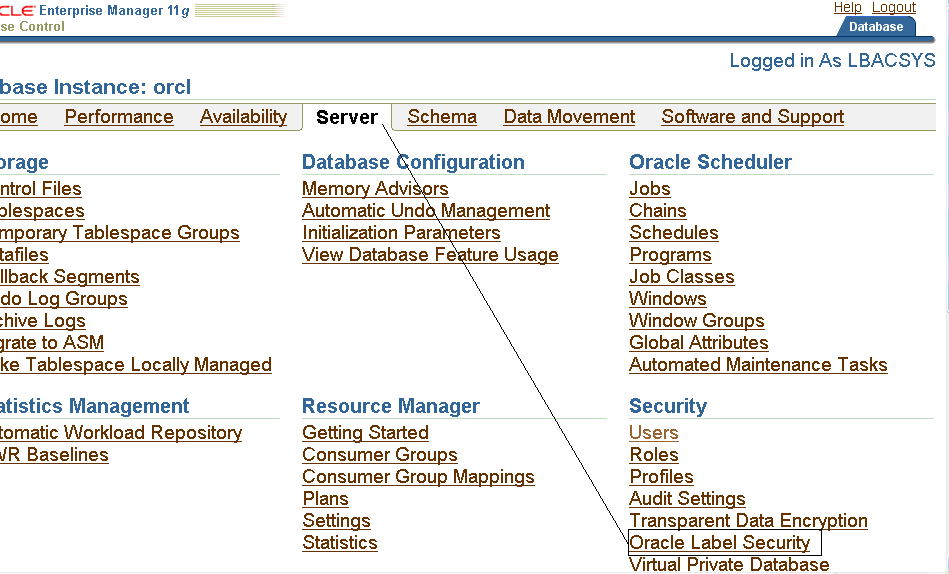 Dr.GIRIJA NARASIMHAN
12
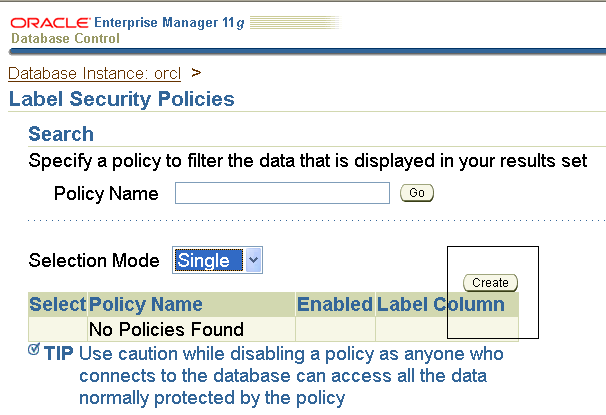 Click “create” button for creating new policy
13
Dr.GIRIJA NARASIMHAN
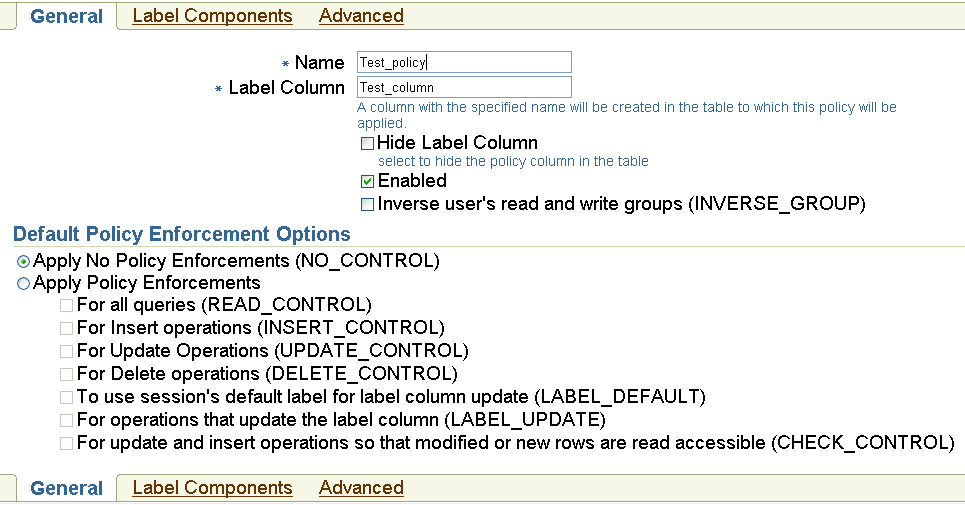 Name =Test_policy
 Label Column =Test_column
Dr.GIRIJA NARASIMHAN
14
Policy- label components
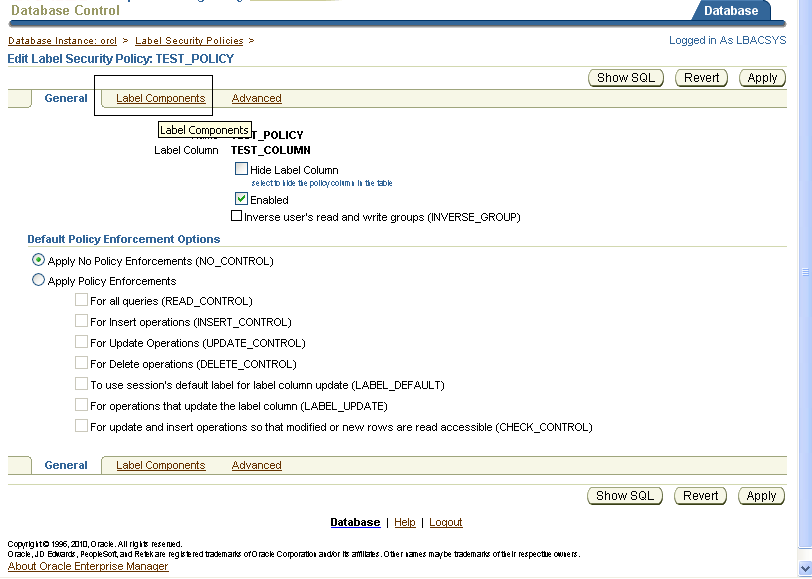 Dr.GIRIJA NARASIMHAN
15
Click levels  add 5 rows
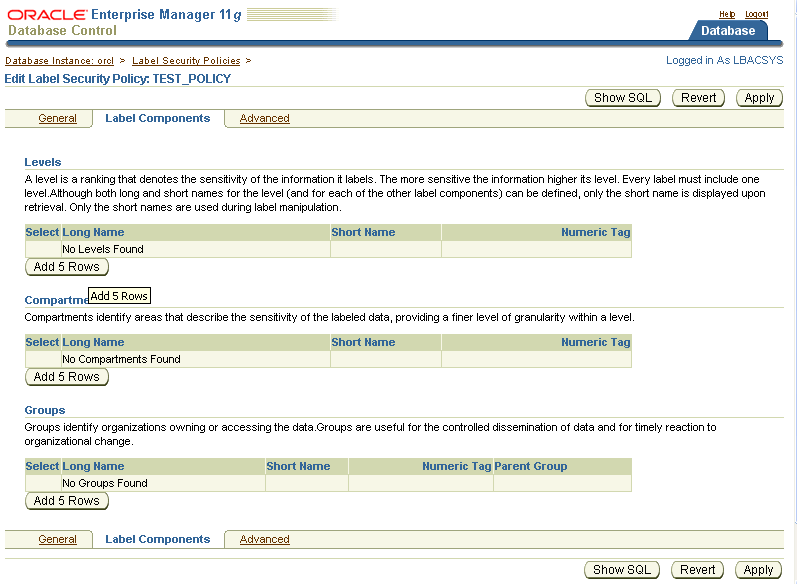 Dr.GIRIJA NARASIMHAN
16
Type  long_name, short name, numeric tag  select all
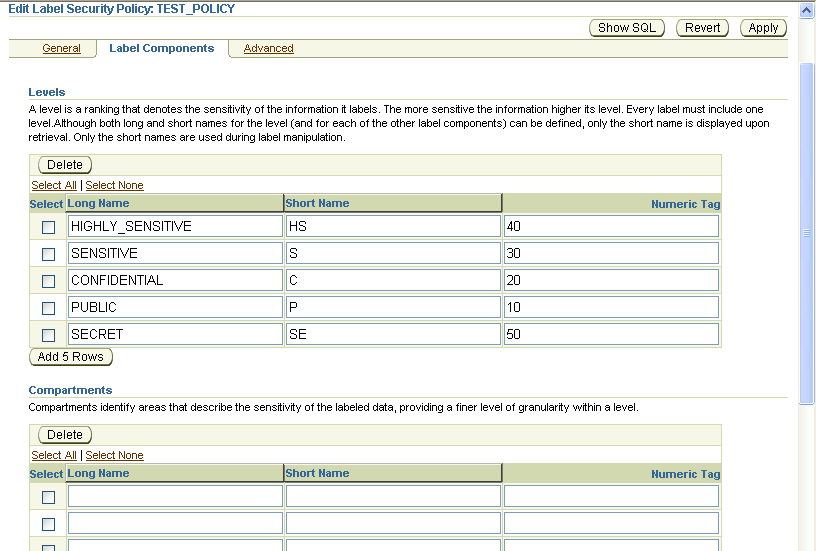 Dr.GIRIJA NARASIMHAN
17
Once type level, compartment, group click “apply” button
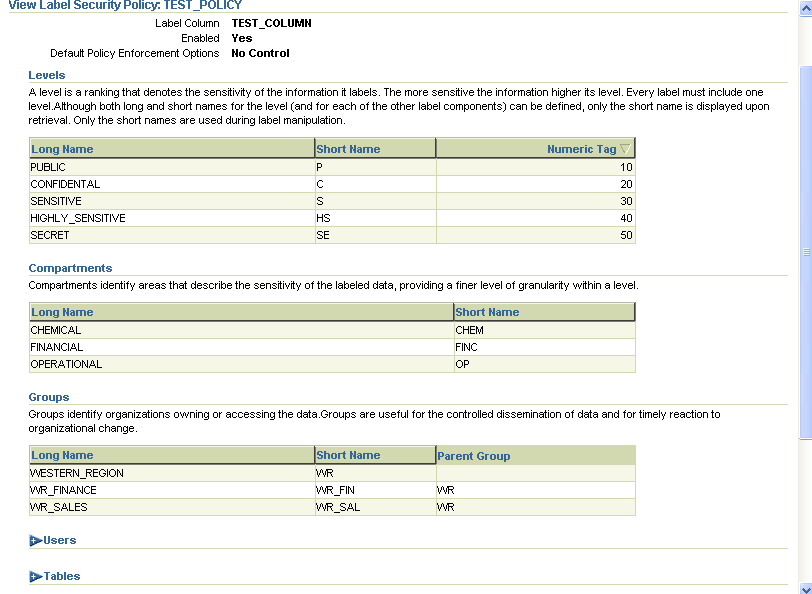 Descending order like 40,30 while Assigning
Ascending Order like 10,20
Parent Group followed by child group
Dr.GIRIJA NARASIMHAN
18
Action Click “Authorization” and click “Go” button
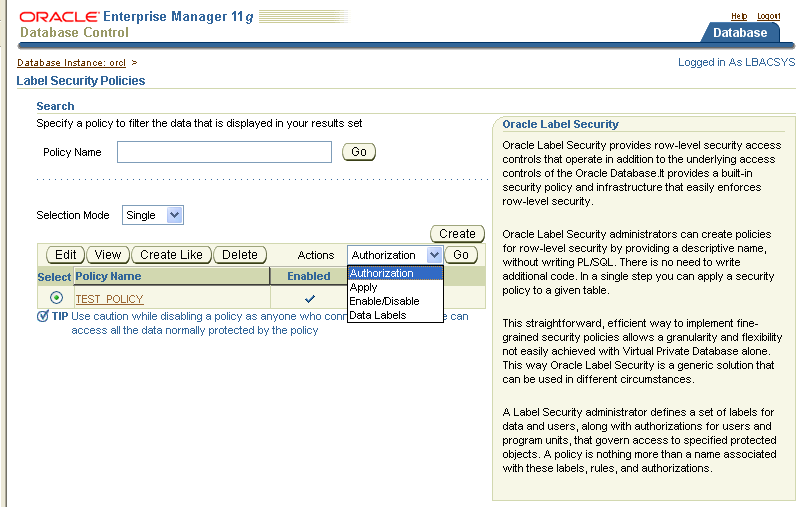 Dr.GIRIJA NARASIMHAN
19
Click add users it will display the database user
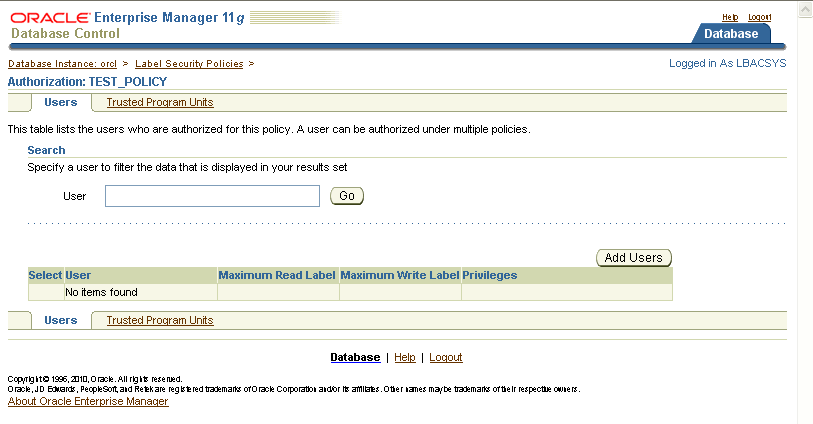 Dr.GIRIJA NARASIMHAN
20
Select the “HR” user or any user
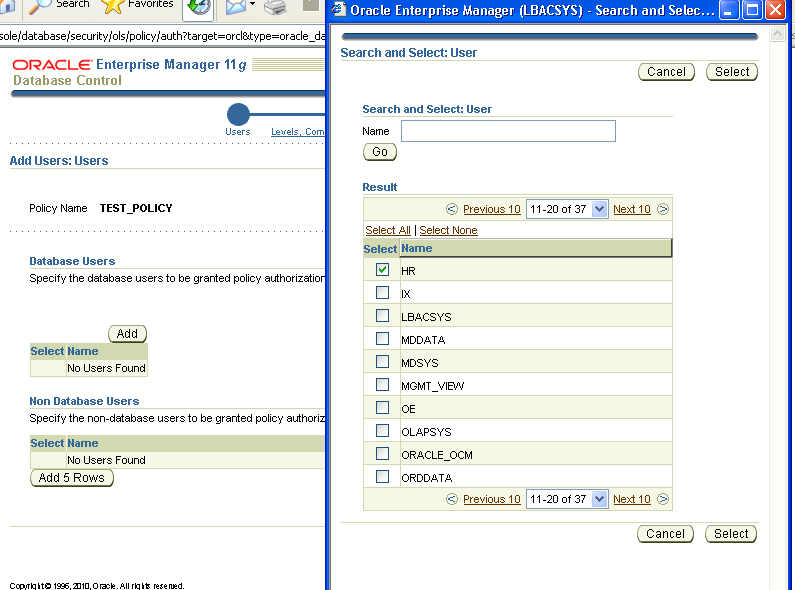 Dr.GIRIJA NARASIMHAN
21
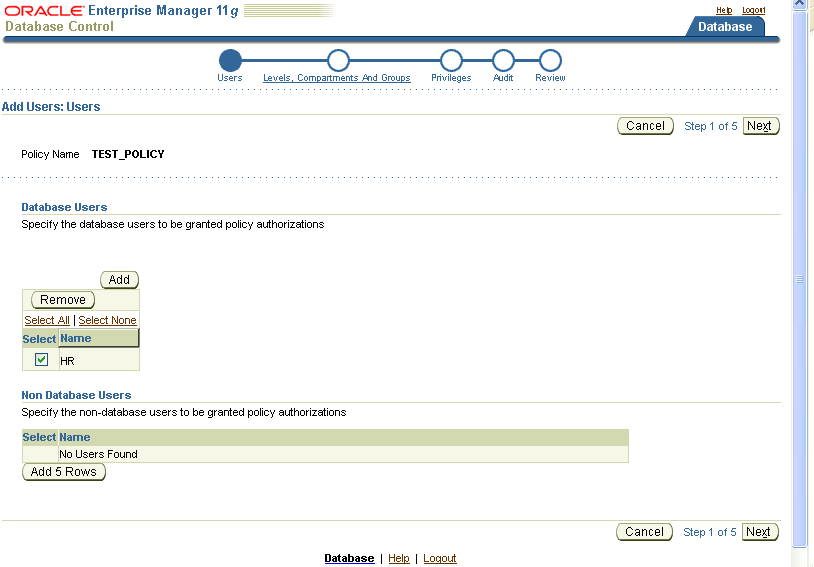 Here add “HR” user
Press “next” button
Dr.GIRIJA NARASIMHAN
22
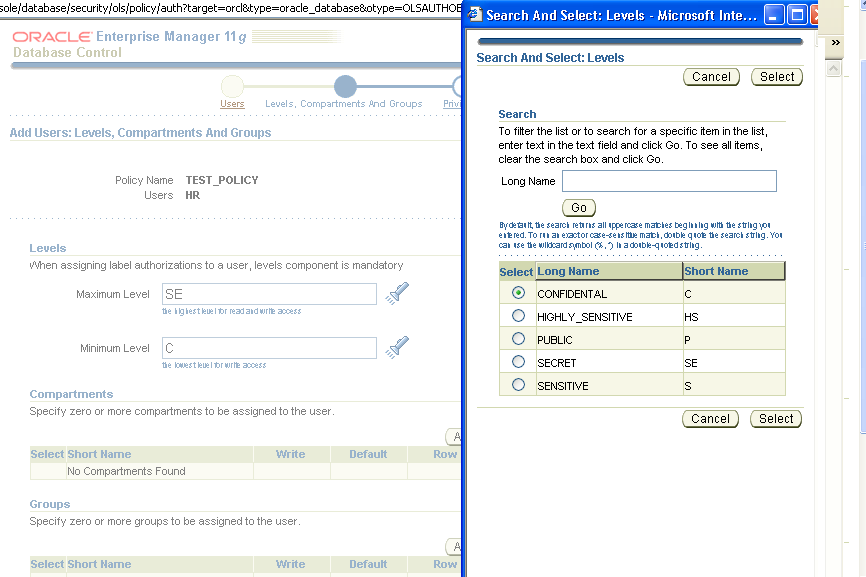 click
Dr.GIRIJA NARASIMHAN
23
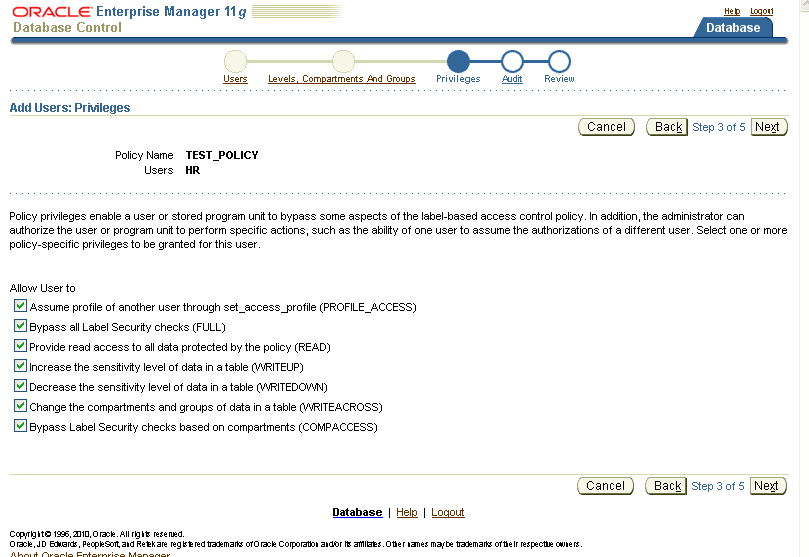 Whichever relevant select “policy privileges”
Dr.GIRIJA NARASIMHAN
24
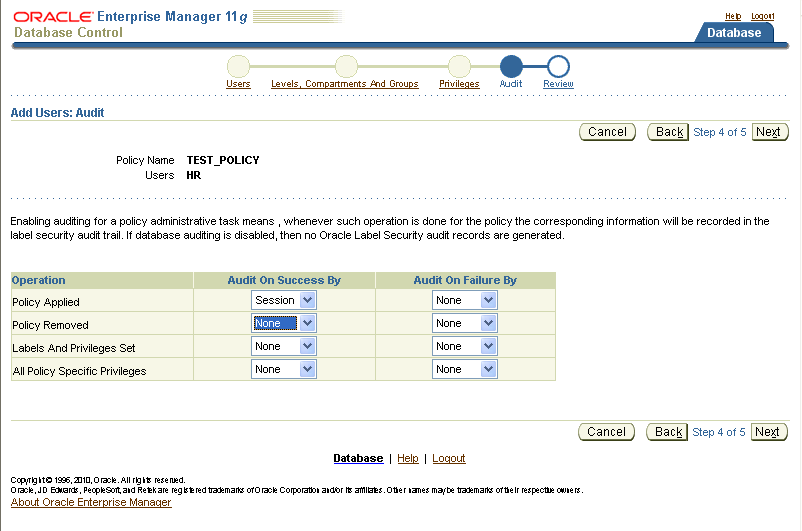 Enable the Audit operation
Dr.GIRIJA NARASIMHAN
25
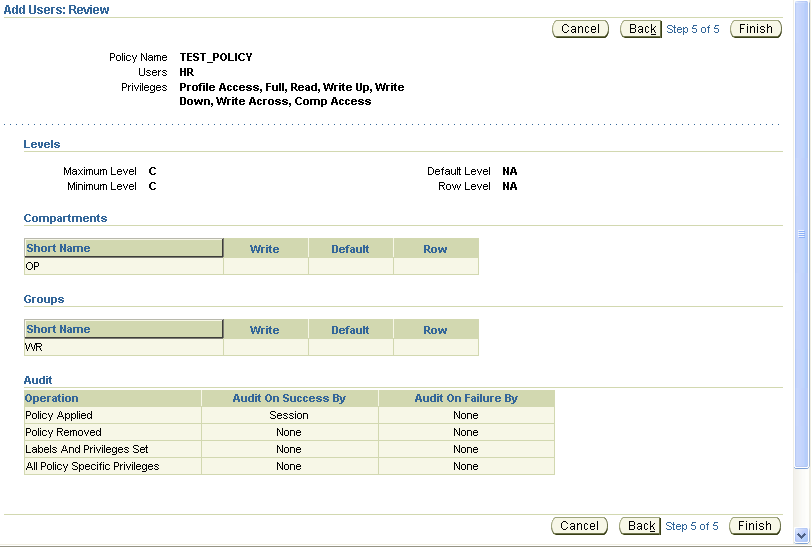 Dr.GIRIJA NARASIMHAN
26
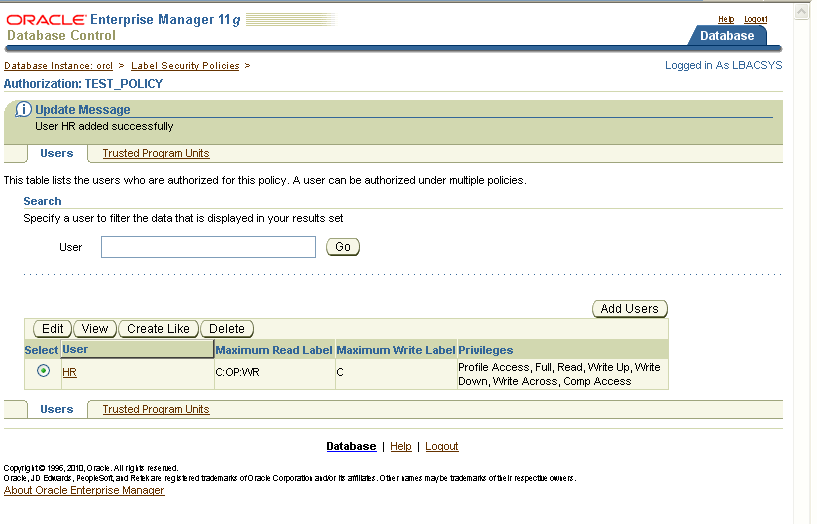 Data label created for user “HR”
Dr.GIRIJA NARASIMHAN
27